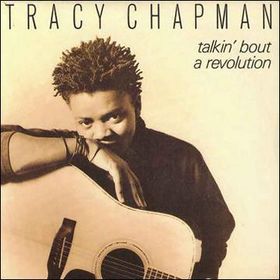 Talking About Single PayerDiljeet K Singh, MD, DrPH
Basics – INFO to convey
We spend (at least) twice as much on health care as rest of the world ($ 4.3 TRILLION) & have worse health outcomes & we do NOT cover everyone
3rd party entities who do not bring anything to table take 30-35 cents of every health care dollar in profit & bureaucratic waste (> $1 trillion) 
We spend enough now to cover everyone & to add mental health, dental & vision coverage
Basics – Background concepts
We all benefit when everyone has healthcare unconnected to employment
Best Longest Quality Life in Safest & Happiest Society
Financial & creative freedom when employment is not source of health care coverage
Businesses (small & large) free of burden of providing care, better able to compete & succeed (nationally & internationally) 
Healthcare is not a commodity & no benefits to “free market approach” – “Information asymmetry”
Hard to know what you will need & when you will need it
No time to shop
Limited by employer choices  and/or geographic access
Basics – Art of Persuasion
Know your audience -  the choir, the uninitiated or the enemy
Physicians, Specialty
General Public
Business forum
Know context/where & why you are speaking
Grand rounds
Debate
Virtual
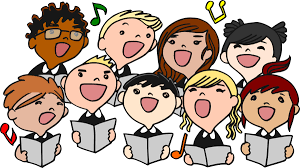 Basics
Use who you are to help connect 
“Identity” as physician, gynecologic oncologist, woman, 1st gen immigrant, brown person, etc. 
Use data & clinical context you are most comfortable with 
Know your topic - Multiple talks with over 300 awesome slides to choose from avail on PNHP website 
Use your PNHP resources
Background for Us - How did we get here? Money, Racism, Classism, Sexism & Misogyny
Initial & ongoing opposition to universal coverage about not covering freed slaves & now immigrants
Control of women’s bodies & reproduction
Arrogance of rational/Western medicine – led to loss of traditional/indigenous/herbal medicine
Profit driven models that focused on disease & gave up preventive health concepts (lifestyle medicine)
Moral Injury & Activism as Self- care
Caring for myself is not self-indulgence, it is self-preservation & that is an act of political warfare. 
Audre Lorde
Putting Physicians in position to have to weigh profits over what is best for patients is harmful to all involved & immoral 
Party line that insurance companies are simply meeting their fiduciary responsibilities & somehow this excuses immoral behavior does not stand up
Role as an advocate is healing for you & for the system
Examples of approaches
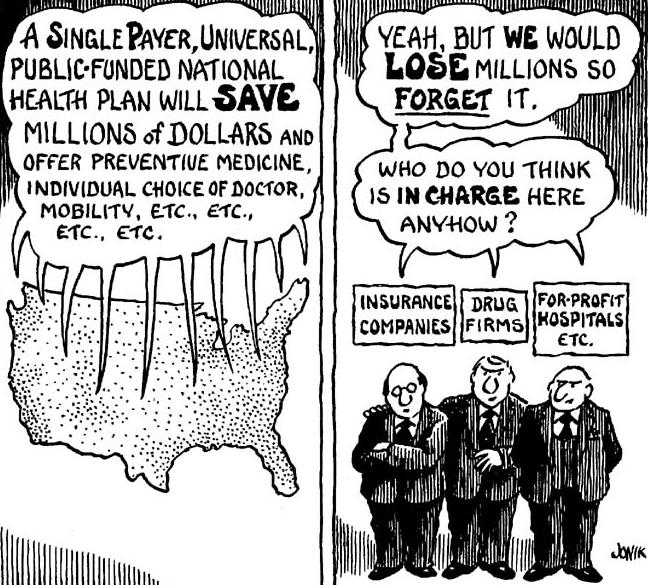 Presentation for physicians – Internal Medicine at GW 
Presentation for local community group – social service oriented in Arizona
Focus on fallacies
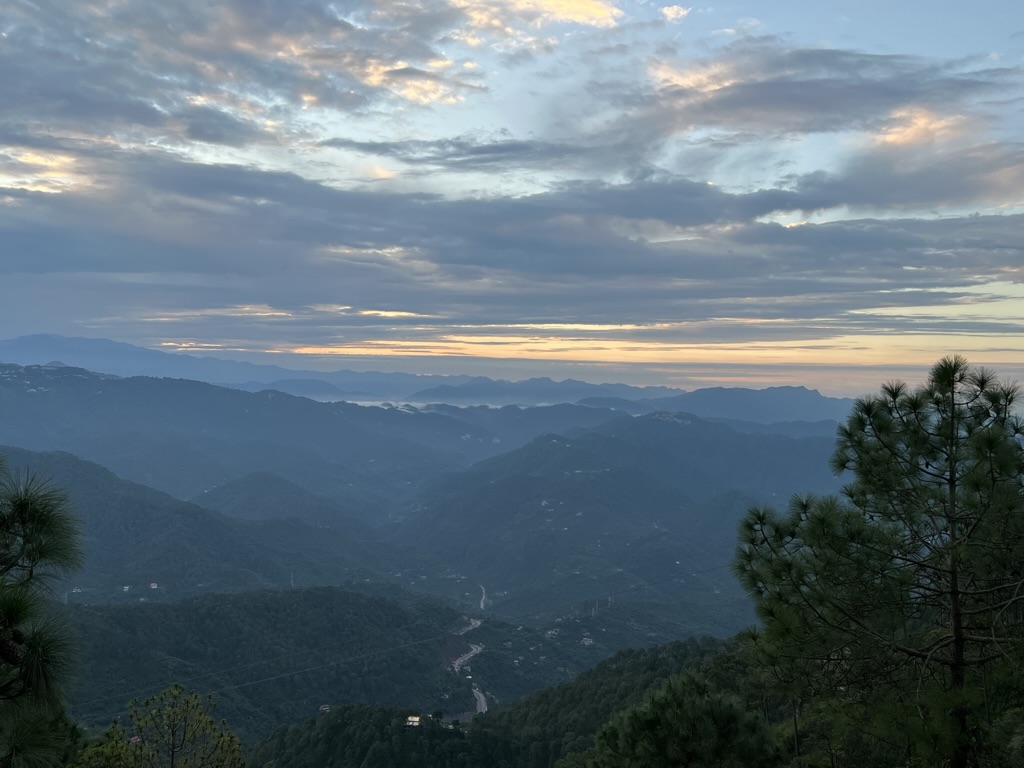 M4A
SAVING LIVES & SAVING OUR HEALTH CARE SYSTEM
Diljeet K. Singh, MD, DrPH
Integrative Gynecologic Oncology
Physicians for a National Health Program
29 E Madison Suite 602, Chicago, IL 60602
Phone (312) 782-6006 | Fax: (312) 782-6007 
 email: info@pnhp.org
www.pnhp.org
Goals
Identify shortcomings of our current healthcare system
Who it SHOULD serve
Who it DOES serve 
Weigh impact of profit driven system on patients, providers, businesses & community health
Understand Benefits of Single Payer System/M4A
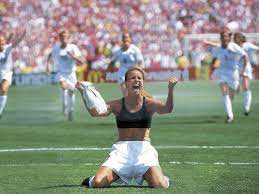 Who is NOT served?
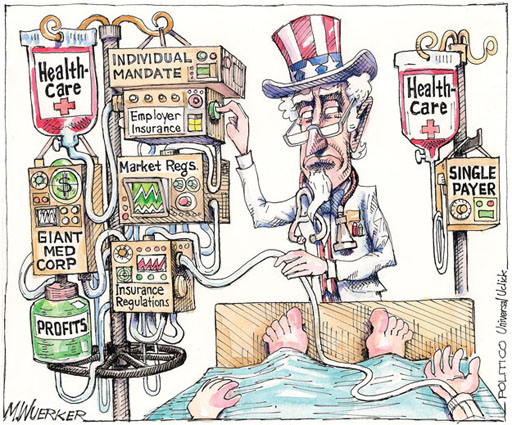 h “Health Insurance Coverage: Early Release of Estimates from the National Health Interview Survey, 2022 CDC
[Speaker Notes: 42000 deaths from breast cancer 
33000 deaths from prostate cancer 
Studies variably reported prevalence estimates of overall burnout or burnout subcomponents: 67.0% (122/182) on overall burnout, 72.0% (131/182) on emotional exhaustion, 68.1% (124/182) on depersonalization, & 63.2% (115/182) on low personal accomplishment
Overall burnout prevalence ranged from 0% to 80.5%. Emotional exhaustion, depersonalization, & low personal accomplishment prevalence ranged from 0% to 86.2%, 0% to 89.9%, & 0% to 87.1%, respectively
2018 Sep 18;320(11):1131-1150. 
doi: 10.1001/jama.2018.12777
The findings are featured in the report, “Health Insurance Coverage: Early Release of Estimates from the National Health Interview Survey, 2022.” It shows that among working-age Americans (those ages 18–64), 12.2% did not have health insurance in 2022, a decrease from 14.7% in 2019.
8.4% or 27.6 million Americans of all ages did not have health insurance in 2022 compared to 10.3% or 33.2 million in 2019.
In the same time period, 4.2% or 3 million children did not have health insurance compared with 5.1% or 3.7 million in 2019.
Almost two-thirds of people under age 65 were covered by private health insurance & more than a quarter (27.8%) were covered by public health insurance in 2022.
Among White, non-Hispanic adults aged 18–64, the percentage who were uninsured decreased by almost 30% from 10.5% in 2019 to 7.4% in 2022.
In 2022, more than 1 in 4 Hispanic adults ages 18–64 (27.6%) lacked health insurance, a greater percentage than Black, non-Hispanic adults (13.3%), White, non-Hispanic adults (7.4%) & Asian, non-Hispanic adults (7.1%).
Adults ages 18–64 who live in non-Medicaid expansion states (19.2%) were twice as likely to be uninsured compared to those living in Medicaid expansion states (9.1%) in 2022.
The percentage of Americans under age 65 with exchange-based private health insurance increased 16% from 3.7% in 2019 to 4.3% in 2022.]
36,355 Deaths During 2021 Due to Uninsurance
Woolhandler & Himmelsetin. Ann Int Med 2017;167:424
Based on best estimate from multiple studies of 1 death per 769 uninsured/year & number of uninsured at the time of the survey
Modified version of slides prepared by Drs. Steffie Woolhandler & David Himmelstein. Originals available at https://www.citizen.org/article/updated-powerpoint-presentations-on-health-policy-issues-relevant-to-health-care-reform-and-a-national-single-payer-health-system/ (accessed Apr 12 2023)
[Speaker Notes: 43,700 deaths from breast ca 2023
34,700 deaths from prostate cancer 2023]
Life Expectancy Lower in the U.S.
Years
Source: OECD 2022. Note: Data are for 2021
Modified version of slides prepared by Drs. Steffie Woolhandler & David Himmelstein. Originals available at https://www.citizen.org/article/updated-powerpoint-presentations-on-health-policy-issues-relevant-to-health-care-reform-and-a-national-single-payer-health-system/ (accessed Apr 12 2023)
[Speaker Notes: U.S. life expectancy is about five years shorter than other wealthy nations. In this chart I also included Costa Rica, which spends less than one-tenth of what the U.S. spends on health care. But unlike the U.S., Costa Rica has a national health system & invests heavily in public health & preventative care, & now has an average life expectancy nearly four years longer.]
Infant Mortality Higher in the U.S.
Deaths in first year of life per 1,000 live births
Source: OECD 2022. Note: Data are for 2021 or most recent year available
Modified version of slides prepared by Drs. Steffie Woolhandler & David Himmelstein. Originals available at https://www.citizen.org/article/updated-powerpoint-presentations-on-health-policy-issues-relevant-to-health-care-reform-and-a-national-single-payer-health-system/ (accessed Apr 12 2023)
[Speaker Notes: Our infant mortality is twice as high as several similar nations.]
Even Wealthy White Americans Have High Infant Mortality
Deaths in the first year of life / 1000 live births
Source: JAMA IM 2021;181:339 (note data are for 2015)
*White people living in the wealthiest 1% of US counties
Modified version of slides prepared by Drs. Steffie Woolhandler & David Himmelstein. Originals available at https://www.citizen.org/article/updated-powerpoint-presentations-on-health-policy-issues-relevant-to-health-care-reform-and-a-national-single-payer-health-system/ (accessed Apr 12 2023)
Maternal Mortality MUCH Higher in the U.S.
Maternal deaths per 100,000 live births
Maternal mortality: Death while pregnant or within 42 days of the end of pregnancy, irrespective of the duration & site of the pregnancy, from any cause related to or aggravated by the pregnancy or its management, but not from accidental or incidental causes. Used by the World Health Organization (WHO) in international comparisons. Date for 2021 or 2020 where available. Source: Trends in maternal mortality 2000 to 2020: estimates by WHO, UNICEF, UNFPA, World Bank Group & UNDESA/Population Division
[Speaker Notes: It’s not an exaggeration to say that the U.S. is in the midst of a maternal mortality crisis. Our maternal mortality rate is three times higher than the UK & Canada, nearly five times higher than Switzerland & New Zealand, & ten times higher than Australia & Norway.]
Compared to 16 peer countriesMedicare Makes Americans Healthier
USA 
Rank
(Mortality Rate)
Age 65
Women
Men
Age (years)
Institute of Medicine. Shorter Lives, Poorer Health. 
Fig 1-9: Ranking of US mortality rates by age group among 17 peer countries, 2006-2008. 2013
Peer nations are Australia, Austria, Canada, Denmark, Finland, France, Germany, Italy, Japan, Norway, Portugal, Spain, Sweden, Switzerland, Netherlands, United Kingdom
[Speaker Notes: Good news: Look what happens once all get insurance]
$12,553
U.S. Private
U.S. Public
Total Spending
U.S. Public Spending for Health Exceeds Total Spending in Other Nations
Annual $ per capita 2022
Note: “Public” includes benefit costs for gvt employees and tax subsidies for private insurance; expenditures reflect purchasing power parity.  Source: OECD 2022; NCHS; AJPH 2016;106:449 (updated) and accessed Sept 5 2023
[Speaker Notes: We already know that the U.S. spends twice as much on health care compared to similar nations. [CLICK] But, if you subtract what individuals and private entities spend on health care, and only look at government spending, the U.S. STILL spends more than other nations who have national health plans. The money is already there!]
Average Deductibles Tripled Since 2006
Average Deductible for Covered Workers(Single Coverage)
2022: $1,764
2006: $584
Source: Kaiser/HRET Survey of Employer-Sponsored Benefits
Modified version of slides prepared by Drs. Steffie Woolhandler and David Himmelstein. Originals available at https://www.citizen.org/article/updated-powerpoint-presentations-on-health-policy-issues-relevant-to-health-care-reform-and-a-national-single-payer-health-system/ (accessed Apr 12 2023)
[Speaker Notes: Let’s take a moment to look at the impact of commercial insurance on patients. While the percentage of uninsured Americans has declined somewhat since the Affordable Care Act, the bad news is that commercial insurers are passing more of their costs along to patients in the form of copays and deductibles. [A deducible is the amount a patient must spend out-of-pocket for care before insurance coverage even kicks in.] Insurers  have more than tripled the average deductible for individual (not family) coverage, from $584 in 2006 to nearly $1,800 in 2022. Studies show that deductibles and copays keep patients from getting the care they need; of course for insurance companies, this is exactly the point.]
Hospital Inpatient Days per Capita
Days / person / year
Source: OECD 2022 (Data are for 2021 or more recent year available)
Modified version of slides prepared by Drs. Steffie Woolhandler and David Himmelstein. Originals available at https://www.citizen.org/article/updated-powerpoint-presentations-on-health-policy-issues-relevant-to-health-care-reform-and-a-national-single-payer-health-system/ (accessed Apr 12 2023)
Physician Visits per Capita
Physician Visits / person / year
Source: OECD 2022 (Data are for 2021 or more recent year available)
Modified version of slides prepared by Drs. Steffie Woolhandler and David Himmelstein. Originals available at https://www.citizen.org/article/updated-powerpoint-presentations-on-health-policy-issues-relevant-to-health-care-reform-and-a-national-single-payer-health-system/ (accessed Apr 12 2023)
2/3 of Bankruptcy Filers Cite Medical Billsor Illness-Related Work Loss as a Cause
“Work Loss” defined here as “Work loss due to illness”
National Survey of Debtors, 2013-2016
Source: Himmelstein, Thorne, Lawless, Foohey, Woolhandler. AJPH 2019;109:431
Most of the Medically Bankrupt Had Insurance at the Onset of Their Illness
Source: Himmelstein et al. Am J Med: August, 2009
Where Does Our Money Go?
Total US Healthcare Spending
$4.3 Trillion
Total US Healthcare Administrative Spending
34% (>$1 Trillion)
Where Does It Go?
Insurance companies
Hospital billing staff
Physician office staff
Total Healthcare SystemAdministrative Expense
1.6%
30-35%
Brookings Institution, May 14, 2015
Administrative Overhead
Source: SEC filings for second quarter, 2022 (figure for Cigna is for first quarter 2022)
Note: “Overhead” = percent of premiums not spent on medical services
Modified version of slides prepared by Drs. Steffie Woolhandler and David Himmelstein. Originals available at https://www.citizen.org/article/updated-powerpoint-presentations-on-health-policy-issues-relevant-to-health-care-reform-and-a-national-single-payer-health-system/ (accessed Apr 12 2023)
[Speaker Notes: Because Medicare is so simple, the cost to run the program is very low, a little over 2% of the total budget. Let’s compare that to the nation’s biggest commercial insurer, United Healthcare. They pocket more than 18 cents of every dollar we pay in premiums to keep as profits, lavish executive salaries, and administrative overhead.]
Growth of Physicians vs. Administrators
Administrators
Physicians
Bureau of Labor Statistics; NCHS; Himmelstein/Woolhandler analysis of CPS
Managers shown as moving average of current year and two previous years 
Modified version of slides prepared by Drs. Steffie Woolhandler and David Himmelstein. Originals available at https://www.citizen.org/article/updated-powerpoint-presentations-on-health-policy-issues-relevant-to-health-care-reform-and-a-national-single-payer-health-system/ (accessed Apr 12 2023)
[Speaker Notes: What do these costs mean for our health care system as a whole? In 1973, President Nixon signed the HMO Act, which paved the way for so-called “managed care” and the explosion of the commercial health insurance industry. This also coincided with an explosion of administrators to manage the complexity of the modern multi-payer system. You may have to squint to see green area that represents the growth of physicians, which is nearly flat compared to the more than 4000% growth in the number of health care administrators.]
Canada: Univ. of Toronto
US: Duke Medical Center
957 beds 
1,600 billing clerks
1,272 beds 
7 billing clerks
JAMA. 2018;319(7):691-697. doi:10.1001/jama.2017.19148
Jan 17 2019 note from Alex Radkewycz, Senior Public Affairs Advisor, UHN
[Speaker Notes: What does this complexity mean for hospitals? Let’s compare the staffing at a hospital in the U.S. and one in Canda, a nation with a single-payer system. Duke Medical Center in the U.S. has 957 beds, but 1,600 billing clerks. The University of Toronto hospital in Canada has almost 1,300 beds, but SEVEN billing clerks.]
Who is NOT served?
Doctors Spend Twice as Much Time onElectronic Billing Record as With Patients
Source: Sinsky et al. Ann Int Med 9/6/2016 – based on time/motion observation + home diary
Note: Figures are percent of office hours – exclude the 1-2 hrs/night of home EHR/desk work
EPIC EHR Notes Count
Number of Institutions
USA
Canada, UK, Australia,
Netherlands, Singapore,
United Arab Emirates
Average Number of Characters per Ambulatory Note in Epic
Source: Ann Intern Med 2018; 169:51
13 international organizations represent 140,000 notes
254 organizations within the United States represent 10 million notes.
[Speaker Notes: Not prolific, fulfilling needs of electronic billing records]
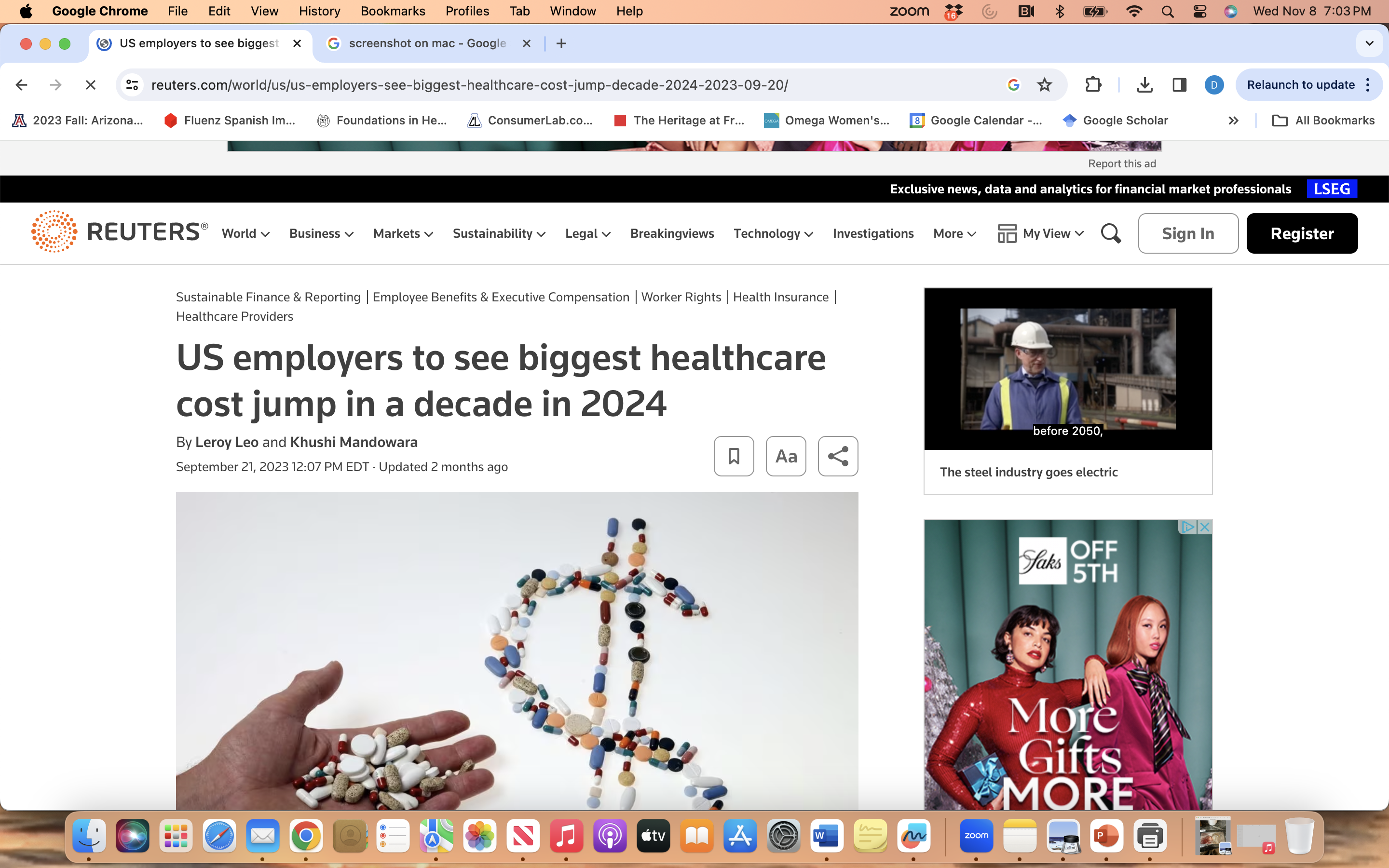 Drain on Businesses
Average cost of employer-sponsored health insurance premium for families rose 7%, in 2022
In 2022, average annual cost of employer-sponsored health insurance premiums per employee was $22,463 for family coverage & $7,911 for single coverage
Weight of health coverage & costs threatens competitiveness of businesses
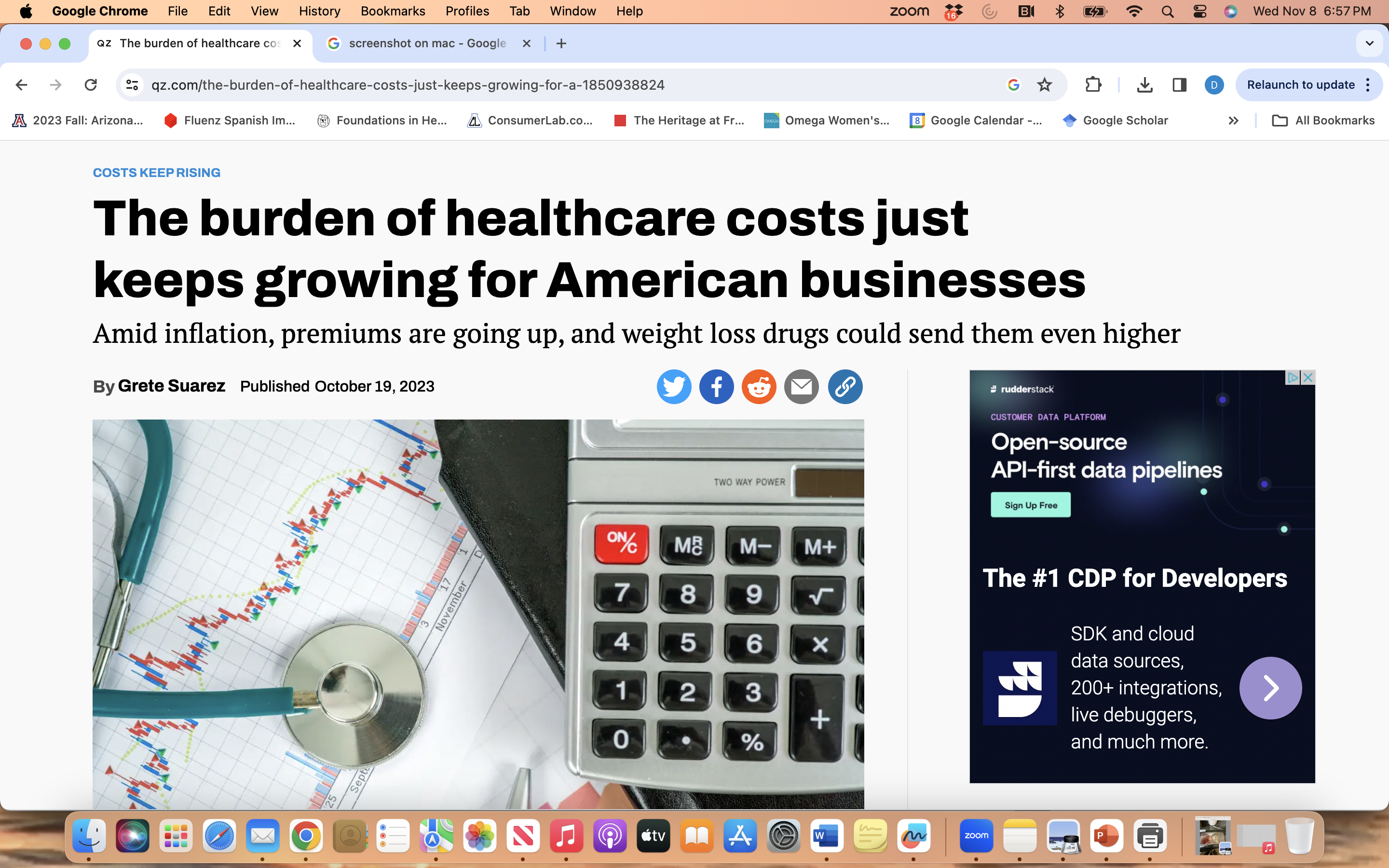 https://qz.com/the-burden-of-healthcare-costs-just-keeps-growing-for-a-1850938824; Kaiser Family Foundation
https://www.reuters.com/world/us/us-employers-see-biggest-healthcare-cost-jump-decade-2024-2023-09-20/
Exhibit 1
Top Problems for Small-Business Owners
Which one of these do you consider the biggest challenge facing your business?
First- and second-choice answers combined (percent)
Data: Authors’ analysis of online nationwide poll of 500 small-business owners who provide health coverage to their employees, Apr. 4–10, 2019.
Who is served by our current system?
Health insurance industry
Pharmaceutical Industry 
CEO’s & Shareholders
Drug Companies’ Cost Structure
Marketing 
and Admin
35%
Manufacturing
27%
Profits 
(After Taxes)
18%
R&D
13%
Taxes
7%
Source: Health Affairs 2001;20(5):136
Health Care CEOs’ Pay, 2020
Source:  Herman et al, STAT+ 7/18/2022
Modified version of slides prepared by Drs. Steffie Woolhandler and David Himmelstein. Originals available at https://www.citizen.org/article/updated-powerpoint-presentations-on-health-policy-issues-relevant-to-health-care-reform-and-a-national-single-payer-health-system/ (accessed Apr 12 2023)
The Profits of “Non-Profit” Health Systems
Source:  Modern Healthcare July 19, 2021:44
Modified version of slides prepared by Drs. Steffie Woolhandler and David Himmelstein. Originals available at https://www.citizen.org/article/updated-powerpoint-presentations-on-health-policy-issues-relevant-to-health-care-reform-and-a-national-single-payer-health-system/ (accessed Apr 12 2023)
Goldman Sachs asks in biotech research report:“Is Curing Patients a Sustainable Business Model?”
“The success of its [Gilead’s] hepatitis C franchise has gradually exhausted the available pool of treatable patients… 
“In the case of infectious diseases such as hepatitis C, curing existing patients also decreases the number of carriers able to transmit the virus to new patients.”
Tae Kim, CNBC Investing. April 11 2018.
Modified version of slides prepared by Drs. Steffie Woolhandler and David Himmelstein. Originals available at https://www.citizen.org/article/updated-powerpoint-presentations-on-health-policy-issues-relevant-to-health-care-reform-and-a-national-single-payer-health-system/ (accessed Apr 12 2023)
Clarification of Terms
National Health Insurance
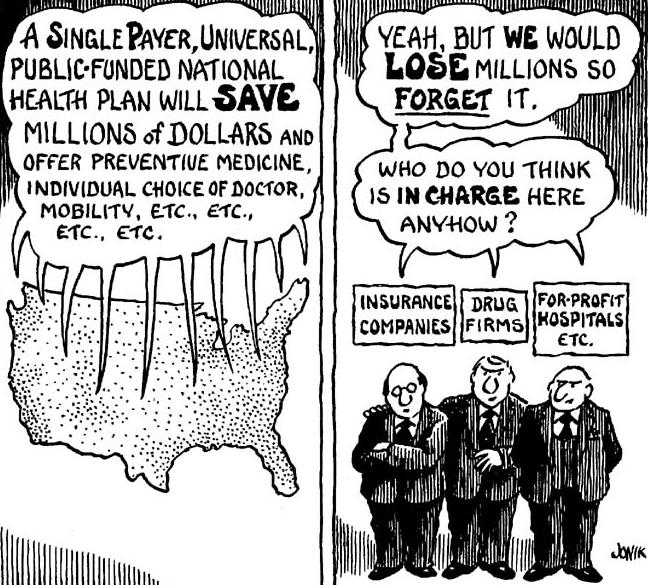 Universal – covers everyone
Comprehensive – all needed care, no co-pays
Single, public payer – simplified reimbursement
No investor-owned HMOs, hospitals, etc.
Improved health planning
Public accountability for quality & cost, but minimal bureaucracy
Proposal of the Physicians Working Group for Single Payer NHI. JAMA 2003;290:798
Modified version of slides prepared by Drs. Steffie Woolhandler and David Himmelstein. Originals available at https://www.citizen.org/article/updated-powerpoint-presentations-on-health-policy-issues-relevant-to-health-care-reform-and-a-national-single-payer-health-system/ (accessed Apr 12 2023)
Prescription Drugs & Single Payer
Full coverage, no deductibles/copays
Prices reduced by negotiations, national formulary, threat of patent revocation
Funding for public drug development, testing, & (when necessary) manufacture
Raise standards & FDA funding for drug approval, marketing & post-approval surveillance
Eliminate tax deductions for advertising; prohibit pharma-funded CME & guideline development
Source: Gaffney, Lexchin, Angell, Carome et al. BMJ 2018;361:K1039
Modified version of slides prepared by Drs. Steffie Woolhandler and David Himmelstein. Originals available at https://www.citizen.org/article/updated-powerpoint-presentations-on-health-policy-issues-relevant-to-health-care-reform-and-a-national-single-payer-health-system/ (accessed Apr 12 2023)
FEASIBLE! Single Payer System Can Cover Everyone & Cost Less
New Expenses:
$325 Billion
New Savings:
$650 Billion
Can We Afford Universal Healthcare??
95% of households will 
pay less in taxes (“Medicare premiums”)
than they currently pay in 
premiums, co-pays, & prescriptions.
And we will all have full 
comprehensive first-dollar coverage
Gerald Friedman, Ph.D., UMass Amherst, Funding HR 676: July 31, 2013
[Speaker Notes: We are paying for single-payer without getting the benefits of it. A public program is only as good as the amount of money you put into it, and we are putting in more than anyone else in the world.]
Funding for the NHP
Revenue Sources
Recipients of Money
NHP
Fund
Hospital Operating Costs
Medicare and Medicaid
Hospital Capital Costs
State / Local Governments
HMOs
Employers
Fee-for-Service Physicians
Private Insurance Revenues
Home Care Agencies
New Taxes
Long-Term Care
NEJM 1989;320:102
Hospital Payment Under an NHP
NEJM 1989;320:102
Single Payer Transition:For Displaced Clerical & Administrative Workers
All 400,000 health insurance workers & about ½ of the 2.6 million clerical/administrative employees in healthcare providers likely to be displaced – total 1.7 million.
Many likely to be redeployed in expanded clinical workforce.
Funding for income support & job retraining modeled on WWII GI Bill.
Job displacement is common in the US – 60 million/year, including 20 million who are fired: 1.7 million = number who are fired every 31 days. (source: People’s Policy Report)
Single Payer Transition:For Patients
Every U.S. resident receives an insurance card.
Full coverage for all medically necessary care, no copayments, deductibles or coinsurance.
Prescription drug formulary, with alternatives covered when medically indicated
Free choice of any participating provider or hospital.
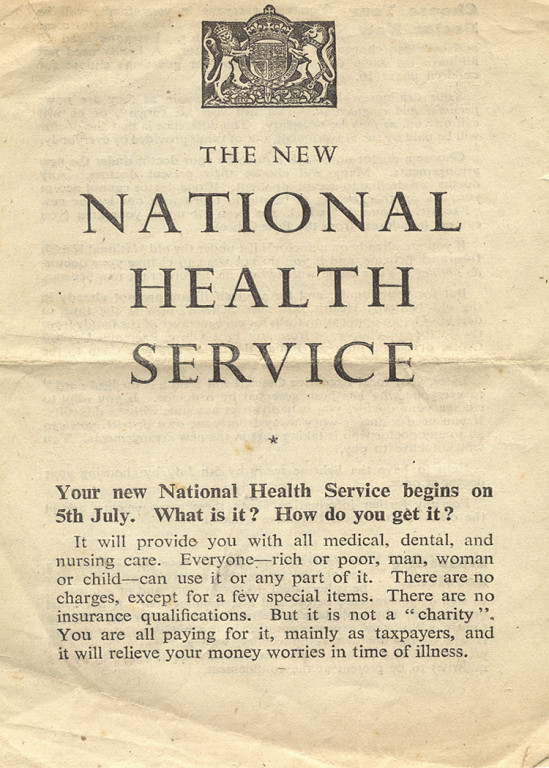 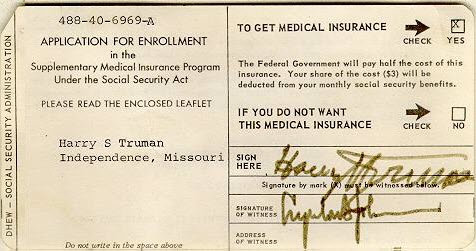 Medicare’s “Software”18.9 Million Seniors Enrolled in 11 Months
“…There are no charges, except for a few special items”
“…no insurance qualifications”
An equal right to healthcare
Source: http://museum.hackney.gov.uk/object9232
Modified version of slides prepared by Drs. Steffie Woolhandler & David Himmelstein. Originals available at https://www.citizen.org/article/updated-powerpoint-presentations-on-health-policy-issues-relevant-to-health-care-reform-and-a-national-single-payer-health-system/ (accessed Apr 12 2023)
2021 Poll: 60% Want Medicare for All
“Do you support/oppose changing our health care system so that all Americans would get health insurance from Medicare… 
paid for by taxpayers… 
often called Medicare for All?”
Source: Commonwealth Fund/Harvard Public Health School Survey January 2021
Modified version of slides prepared by Drs. Steffie Woolhandler & David Himmelstein. Originals available at https://www.citizen.org/article/updated-powerpoint-presentations-on-health-policy-issues-relevant-to-health-care-reform-and-a-national-single-payer-health-system/ (accessed Apr 12 2023)
Most Doctors Favor Single PayerSupport Has Sharply Increased
2008
2017
Source: Merritt Hawkins surveys of physicians
TIME FOR QUESTIONS or other approaches?
diljeetksingh@gmail.com
Fallacies Based Talk(Debate)
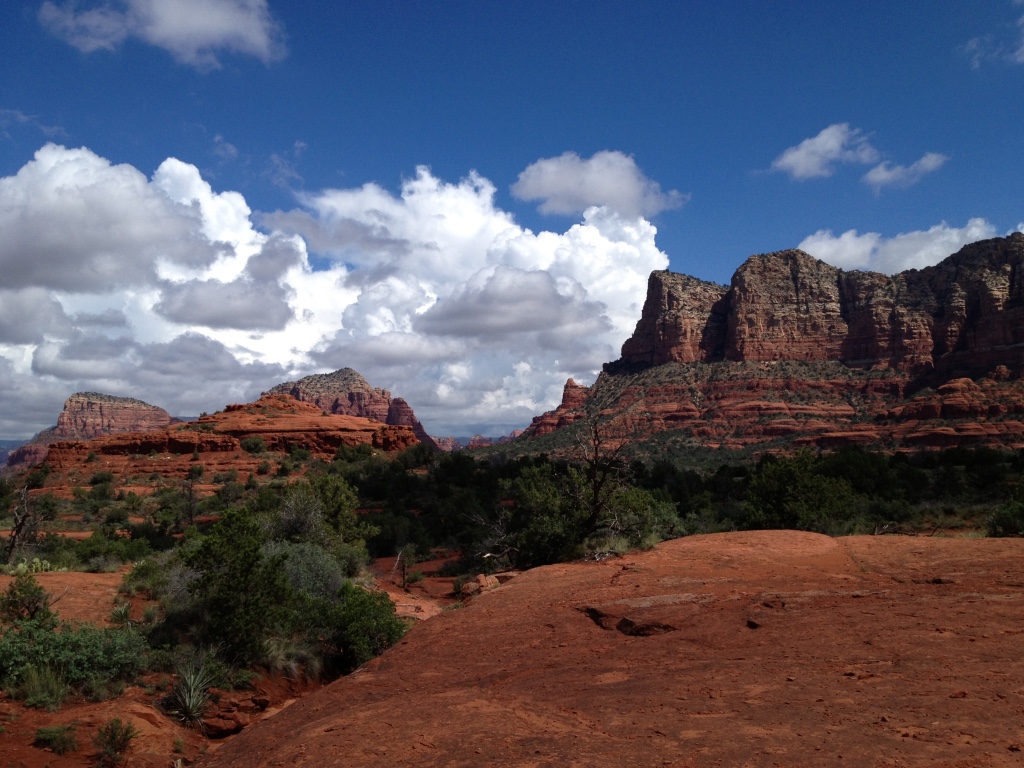 Single Payer Medicare for AllThe Basics & Why It Matters
Diljeet K. Singh, MD, DrPH
Integrative Gynecologic Oncology
PERSPECTIVE - Philosophical
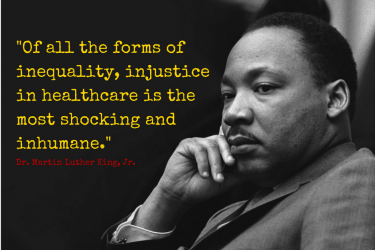 PERSPECTIVE - Philosophical
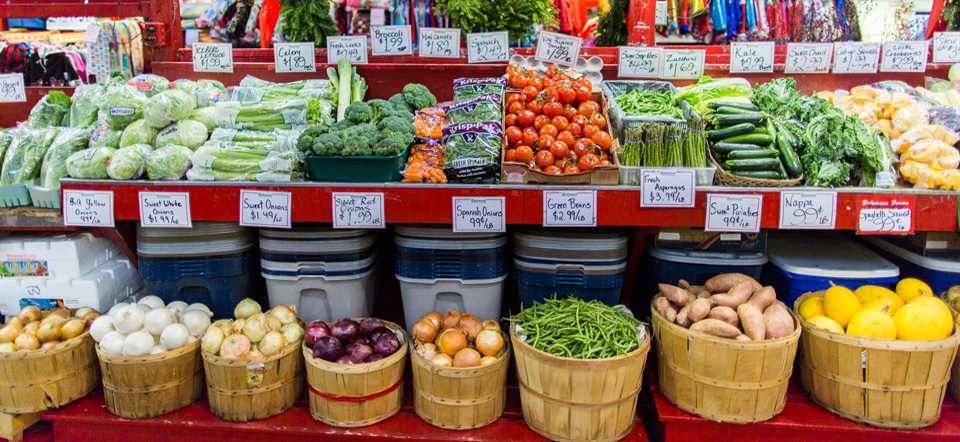 US is only developed nation that does not provide comprehensive health care to all 
28 million uninsured in 2022
Many insured not able to access care because high deductibles, limited providers 
37,000 die a year from lack of coverage (2021)* 
Markets are good for many things, not health care
[Speaker Notes: 42000 deaths from breast cancer 
33000 deaths from prostate cancer]
PERSPECTIVE Political
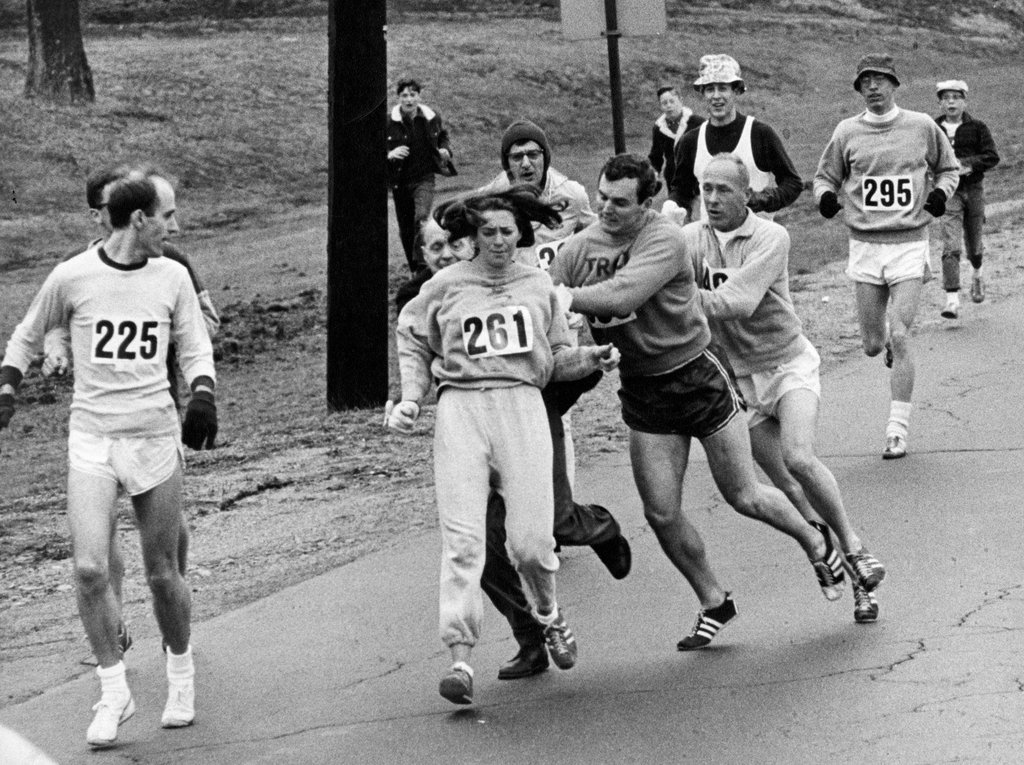 Roots & ongoing history of US opposition to universal health care are racist/sexist/classist
AMA opposed Truman’s plan because they did not want to provide health care to non-whites (1619 episode 4!)
Avoiding coverage of undocumented immigrants
Misogynist approaches to women’s care 
Using “care” to control bodies
Care provision focused on incubation *
Legislated limitations on contraception 
Multiple documented health benefits (pregnancy prevention, tx for anemia, cancer prevention) 
Could be overcome if health decisions were in hands of care providers
PERSPECTIVE - Practical
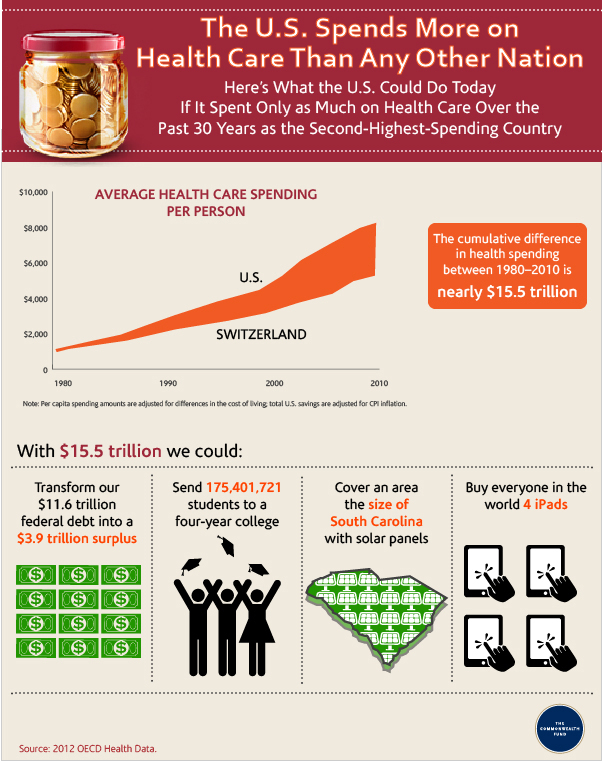 Current system is unsustainable
Burden on economy/businesses
Increasing premiums
Shrinking Coverage
Contributes to 2/3 of personal bankruptcies 
Most expensive health care system in world
PERSPECTIVE - Practical
Spend TWICE as much as other developed nations (4 x as much as New Zealand)
Don’t get more care - Canadians see their doctors more often & spend more time in hospital
Don’t get better results – WORSE than most other developed countries on life expectancy, infant mortality, immunization rates 
DON’T COVER EVERYONE
Outrageously expensive & inadequate.  WHY???
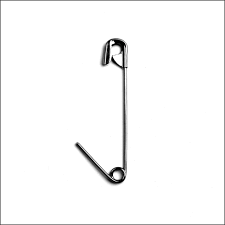 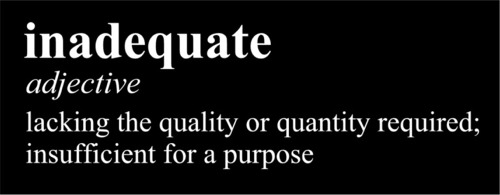 Health care system based on avoiding the sick
Huge administrative costs & profits divert resources from clinical care
Compete not by  quality or  costs, but by avoiding unprofitable patients & limiting services 
“Fiduciary responsibility” to shareholders drives decision making
Doctors & hospitals maintain costly admin staff to deal with bureaucracy
Consumes 34% of health care $*
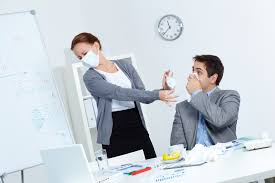 [Speaker Notes: To understand what’s happening, let’s look at how the health care market works. 
Most Americans receive tax-free health benefits from their employers, who pay insurers a portion of the premiums for health coverage. But not all employers offer benefits, & when they do, the benefits may not be comprehensive. It’s entirely voluntary. When employers are competing for workers, they offer good benefits; when unemployment rises, they drop them. 
The insurers with whom employers do business are mostly investor-owned, for-profit managed care businesses. They try to keep premiums down & profits up by stinting on medical services. In fact, the best way for insurers to compete is by not insuring high-risk patients at all; limiting the coverage of those they do insure (for example, by excluding expensive services, such as heart transplantation); & by passing costs back to patients by denying claims or as deductibles & co-payments. We are the only nation in the world with a health care system based on dodging sick people. These practices add greatly to overhead costs because they require a mountain of paperwork. They also require creative marketing to attract the affluent & healthy & avoid the poor & sick. Not surprisingly, the U. S. has by far the highest overhead costs in the world. 
It’s instructive to follow the health care dollar as it wends its way from employers toward the doctors & nurses & hospitals that actually provide medical services. First, private insurers regularly skim off the top a substantial fraction of the premiums – anywhere from 10 to 25 % – for their administrative costs, marketing, & profits. The remainder is then passed along a veritable gauntlet of satellite businesses that feed on the health care industry, including brokers to cut deals, disease-management & utilization review companies, drug-management companies, legal services, marketing consultants, billing agencies, information management firms, & so on & so on. Their function is often to limit services in one way or another. They, too, take a cut, including enough for their own administrative costs, marketing, & profits. I would estimate that no more than 50 cents of the health care dollar actually reaches the providers – who themselves face high overhead costs in dealing with multiple insurers.]